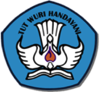 KEMENTERIAN PENDIDIKAN DAN KEBUDAYAAN
REPUBLIK INDONESIA
KOMISI 1PELESTARIAN WARISAN BUDAYA
Disampaikan Oleh :
Drs. Hendri Thalib 
Kepala Dinas Kebudayaan  Peninggalan Bersejarah dan Permuseuman 
Kota Sawah Lunto - Provinsi Sumatera Barat
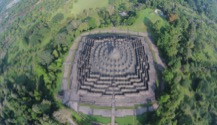 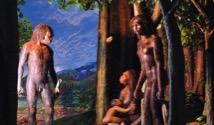 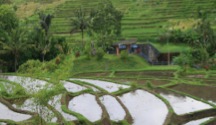 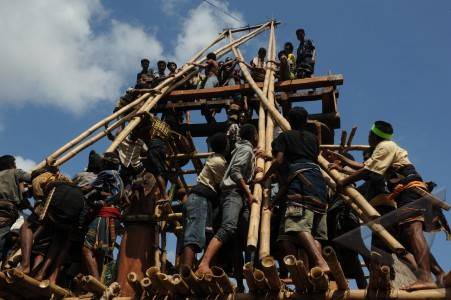 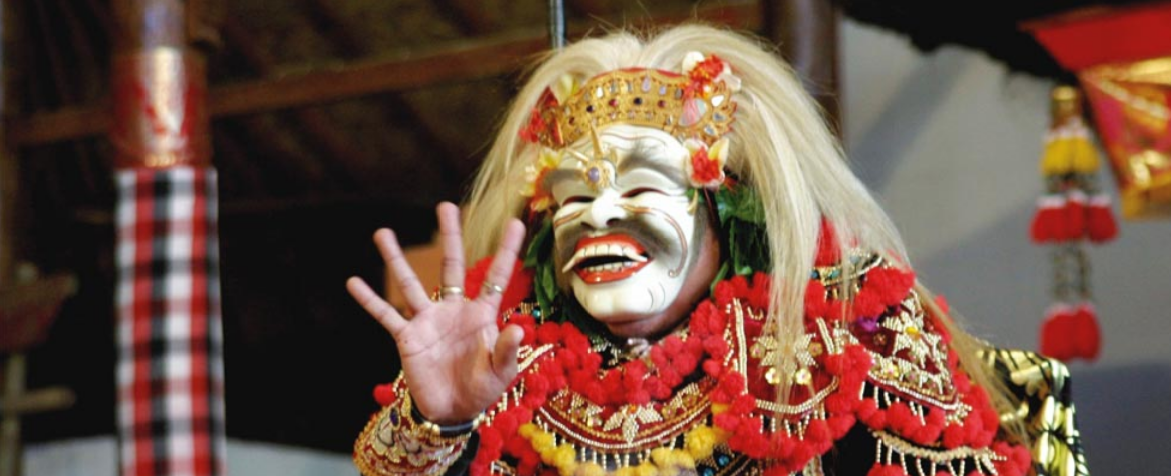 DIREKTORAT JENDERAL KEBUDAYAAN
KOMISI I : PELESTARIAN WARISAN BUDAYA